Chapter 5 Lesson 1What is Energy?
1)How are energy, work, and power related?
2) What are the two types of energy?
Work Work Work work & Energy!
Work is done when a force that is applied to an object moves that object

Transfer of energy

Measured in joules
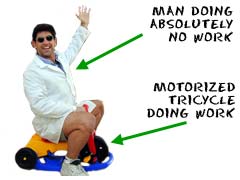 Power and Energy
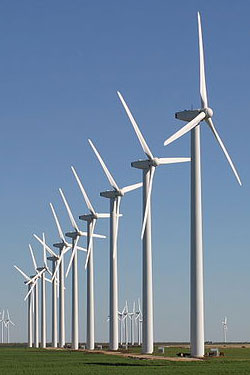 Work is not affected by time
Power is the rate work is done
Power = work/time
Power is equal to energy transferred divided by time.
https://www.youtube.com/watch?v=btLU2lb3-xs
Same amount of EnergyDifferent amounts of power
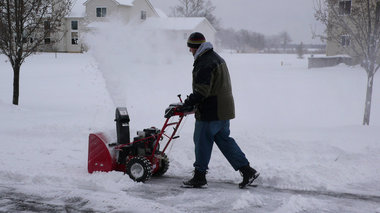 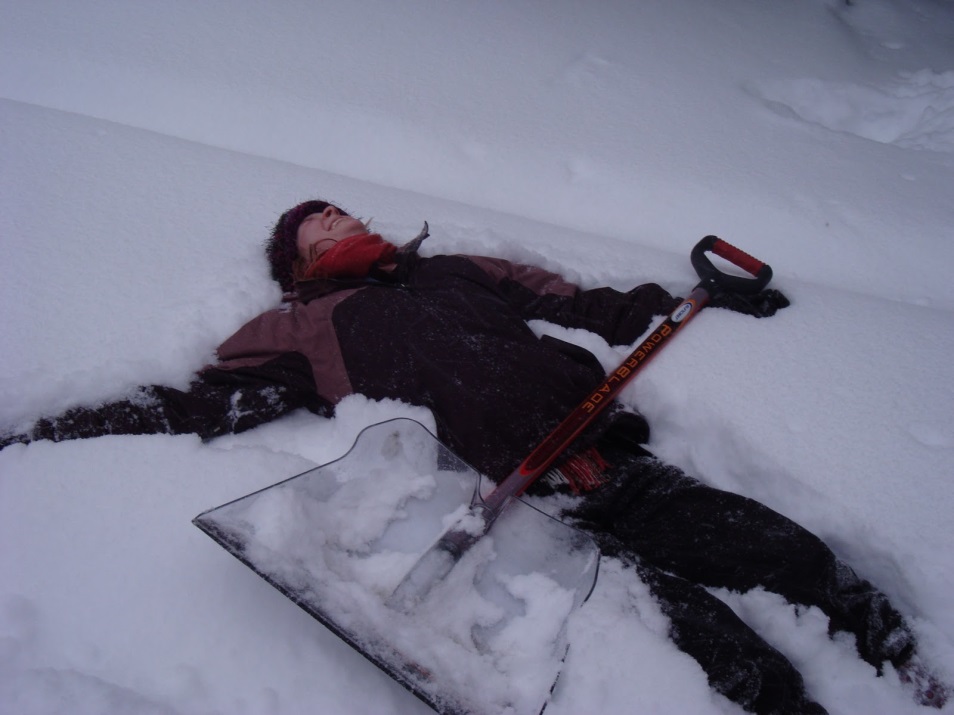 Less time
More time
What are the Two Types of Energy?
Kinetic Energy and Potential Energy
Both are related to MOTION
Depends on 
Motion
Position
Shape
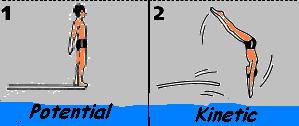 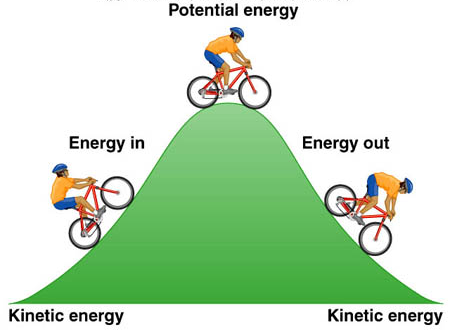 Kinetic Energy
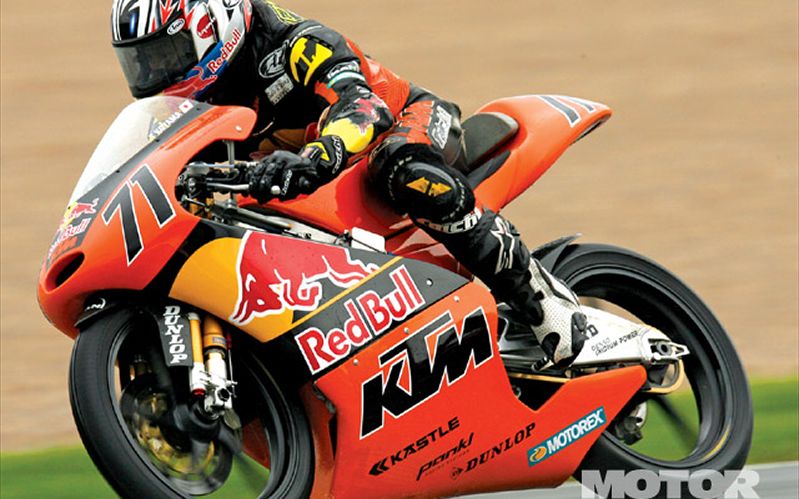 ENERGY OF MOTION
Anytime you see something moving, you are seeing kinetic energy.  
Moving bus
Roller coaster
Plane flying
Paratrooper jumping. 
Nothing moves without energy
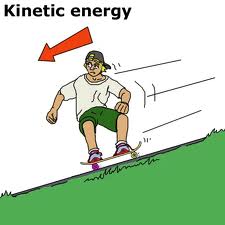 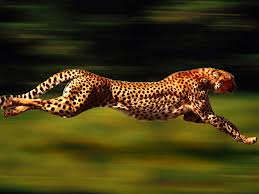 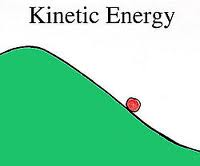 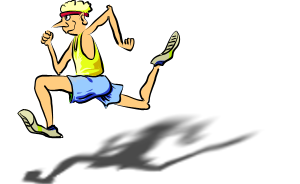 Kinetic Energy
Two things can affect the amount of kinetic energy of something.  
Its mass…. Simply put, the bigger something is, the greater its energy.
Bigger Mass = More Energy
Its velocity(speed)…. Again, pretty simple.  The faster it moves, the more energy it has.
More Speed = More Energy
http://www.brainpop.com/science/energy/kineticenergy/
Kinetic Energy
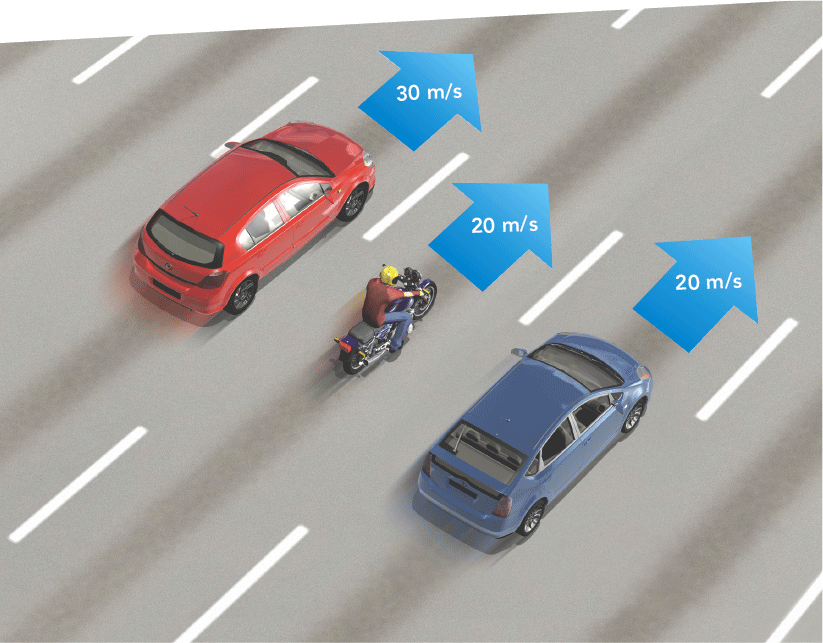 List the vehicles in order of increasing kinetic energy
___________
___________
___________
Time for Math!
You serve a volleyball with a mass of 2.1 kg.  The ball leaves your hand with a speed of 30 m/s.
Time for Math!
A girl and her dog are running.  The dog has a mass of 20 kg.  The girl has a mass of 60 kg. Both have a speed of 2 m/s.


Kinetic Energy of dog=

Kinetic Energy of girl=
What is energy?
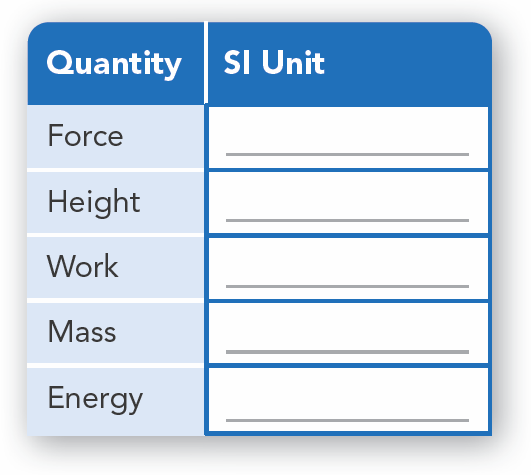 Potential Energy
Stored Energy
Things sitting up high have more potential energy than things sitting on the ground. 
Potential energy turns into kinetic energy once it starts to move
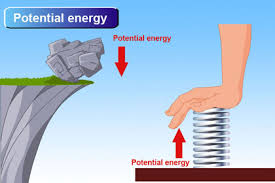 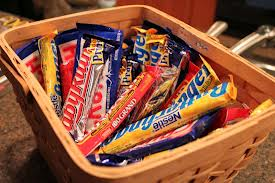 http://www.brainpop.com/science/energy/potentialenergy/
Potential Energy
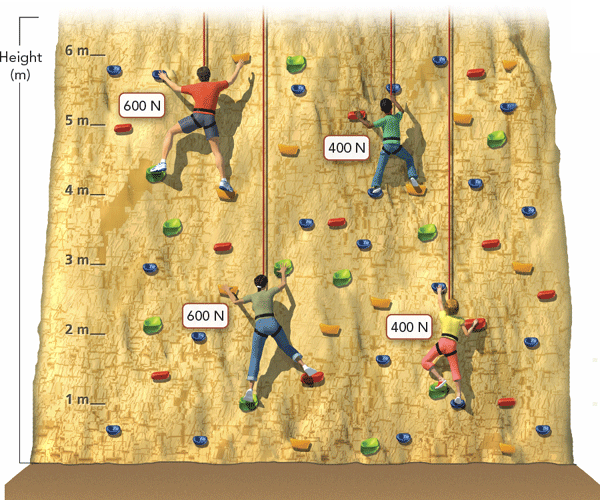 Gravitational Potential Energy
The rock climbers have gravitational potential energy, which is potential energy related to an object's height.
Do the math!
Elastic Potential Energy
Elastic Potential Energy
The energy stored in a stretched object, such as the trampoline, is elastic potential energy. Using 1 as the greatest, how would you rank the amount of elastic potential energy of the trampoline from greatest to least?
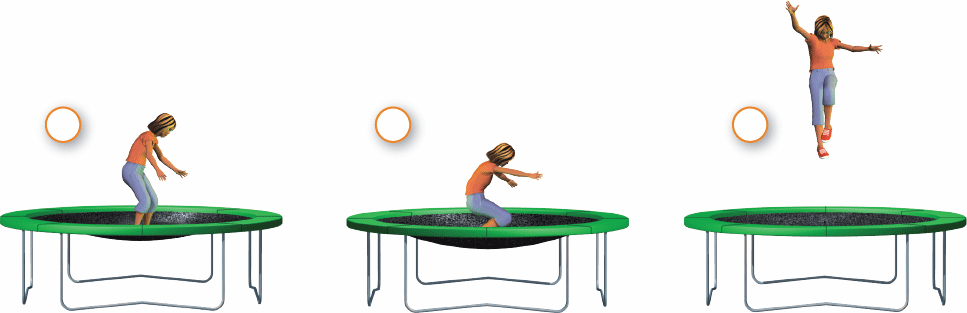